12.3水能和风能
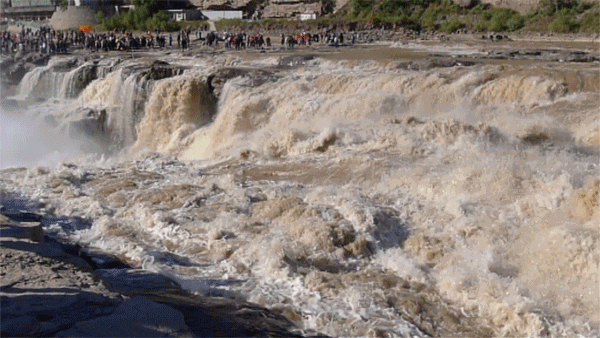 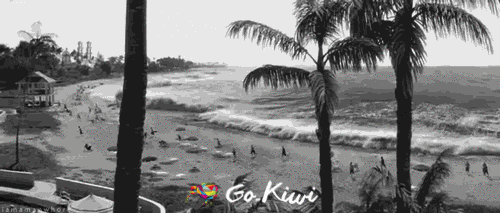 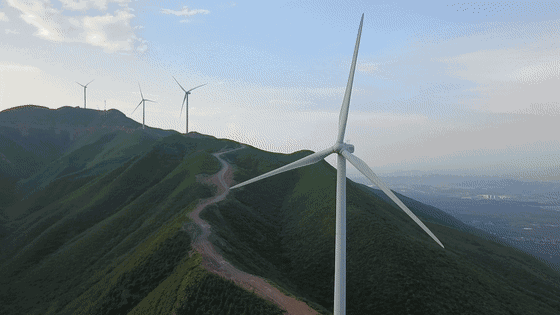 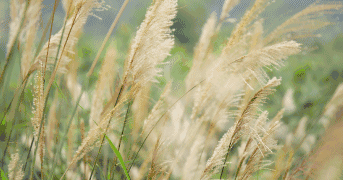 从能量的角度来看，自然界的流水和风都是具有大量的机械能
一、水能
1．水能：自然界中的瀑布、湍急的河水和海浪都具有能量。
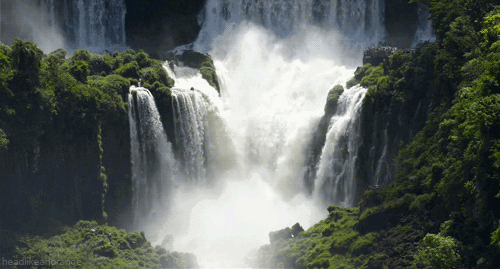 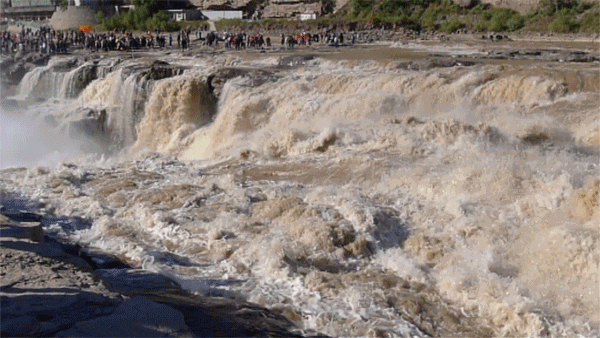 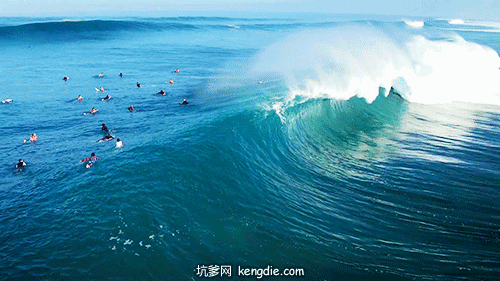 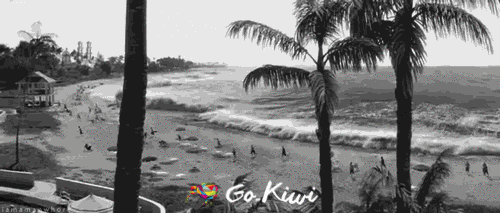 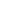 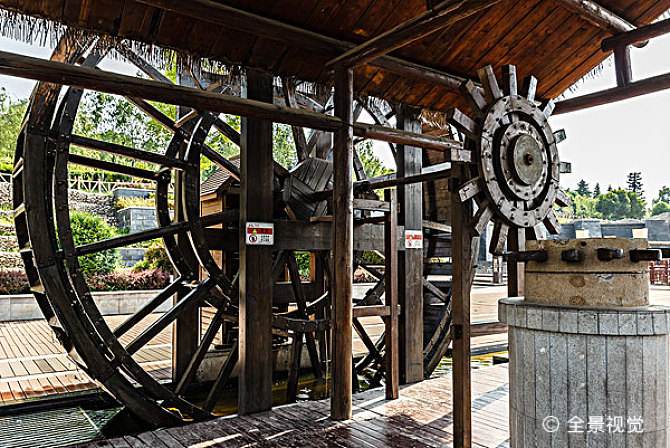 水车驱动石磨
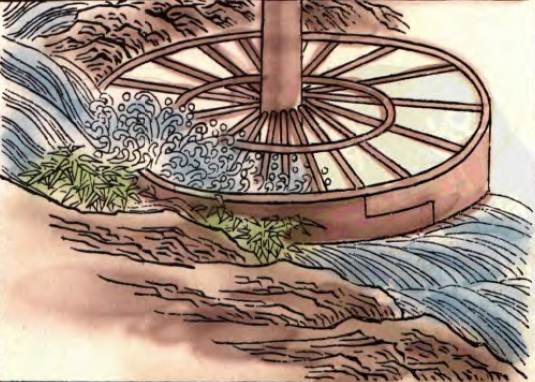 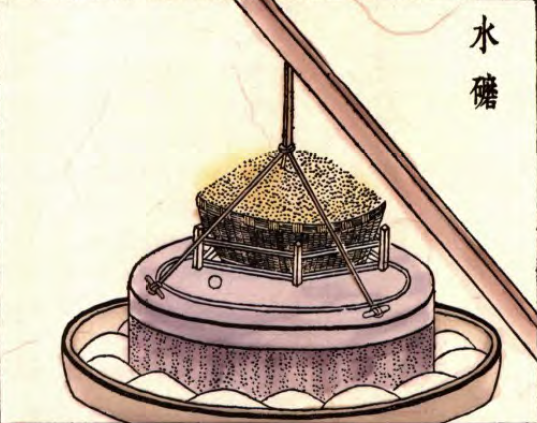 《天工开物》中绘制的水磨
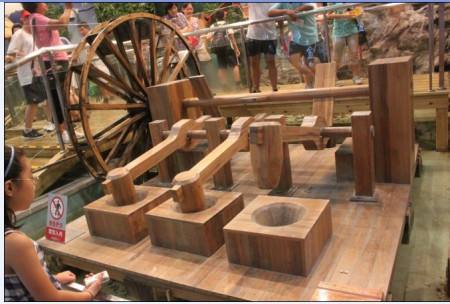 水车驱动打舂（chōng）机
2．水力发电站通过水流驱动水轮机带动发电机的转动将水的机械能转化为电能，再通过输电线送到用电地区。
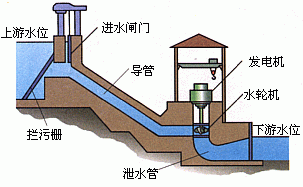 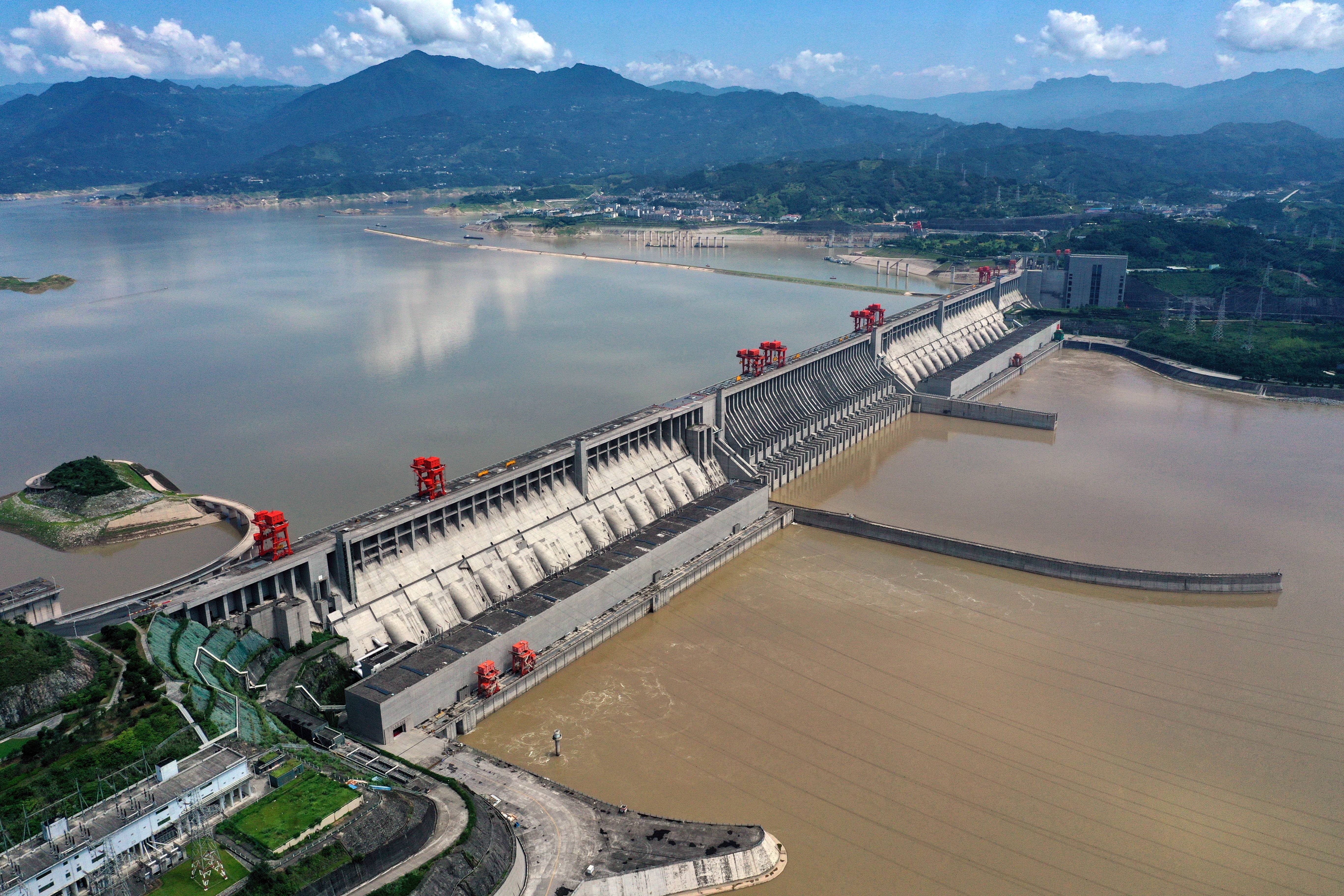 三峡水电工程
二、风能
1．风能：风是流动的空气，风能够对其他物体做功，所以风具有机械能。
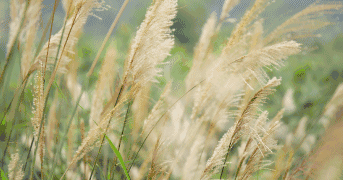 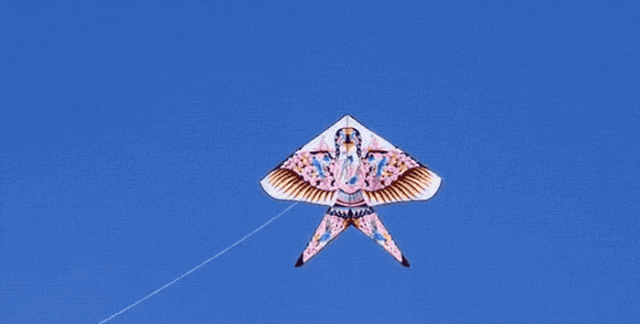 风能够对其他物体做功，所以风具有能量
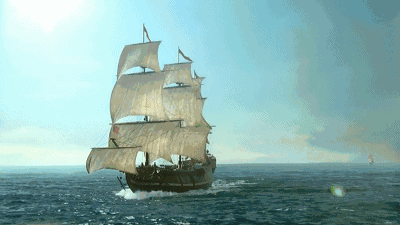 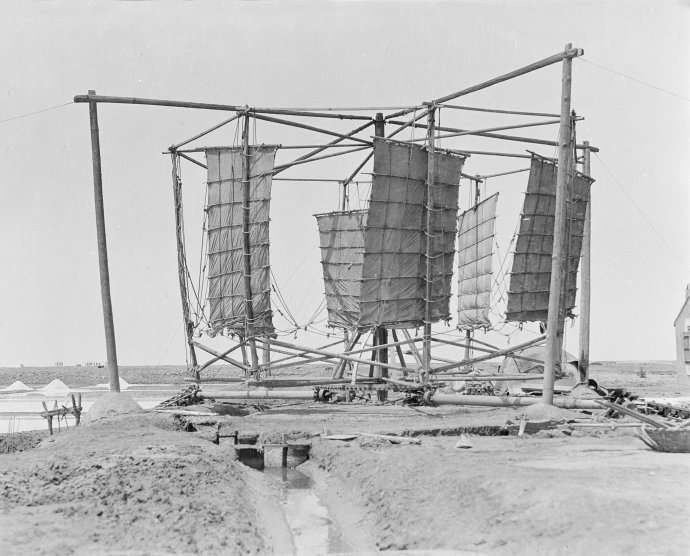 好风凭借力，扬帆正当时
八帆立式风车汲取卤水
2．风力发电的原理，是利用风吹动风车叶片旋转，将风能转化为风车叶片的动能，再通过发电机或其他机器将动能转化为电能。
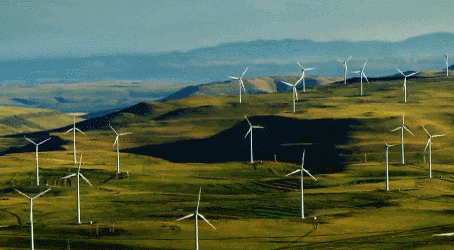 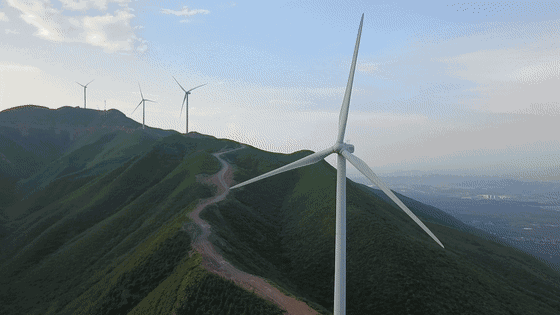 水能
水能
水能和风能
水力发电
风能
风能
风力发电